Collision report analysis for safer highways repository for Kentucky
2017-08-16 KYTC partnering conference
Louisville, KY
Access to collision data - mou
MOU between KSP and KYTC allows for
KYTC employees
KTC employees
KYTC contract / consultant employees
Other KYTC partners
Requirements for KYTC
Signed Acknowledgement for each person
Individualized justification for each person
Logging of access to information
Acknowledgement tracking
Inside SharePoint site – CRASH at KYTC
List of current users
Office
KYTC resources or KYOPS
Justification for access
Documents for new users
MOU
Acknowledgement
Using and sharing data
Everyone with access to the data – need an acknowledgement
Applies to KYTC and Consultants
Quick run down
Scenario
Needed Information
Where to get it
I have an issue
Reports of multiple collisions on KY-420 in Franklin County
I have a project …
Improve safety on KY-420 between mile points 1.1 and 2.2
I need to …
Determine what data I need
Roadway information
Use HIVEi
http://datamart.business.transportation.ky.gov/EDSB_SOLUTIONS/HISEXTRACTS/default.aspx
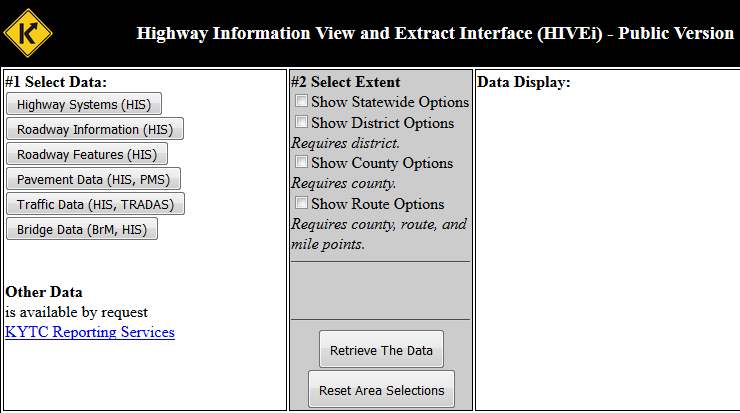 New KYOPS interface
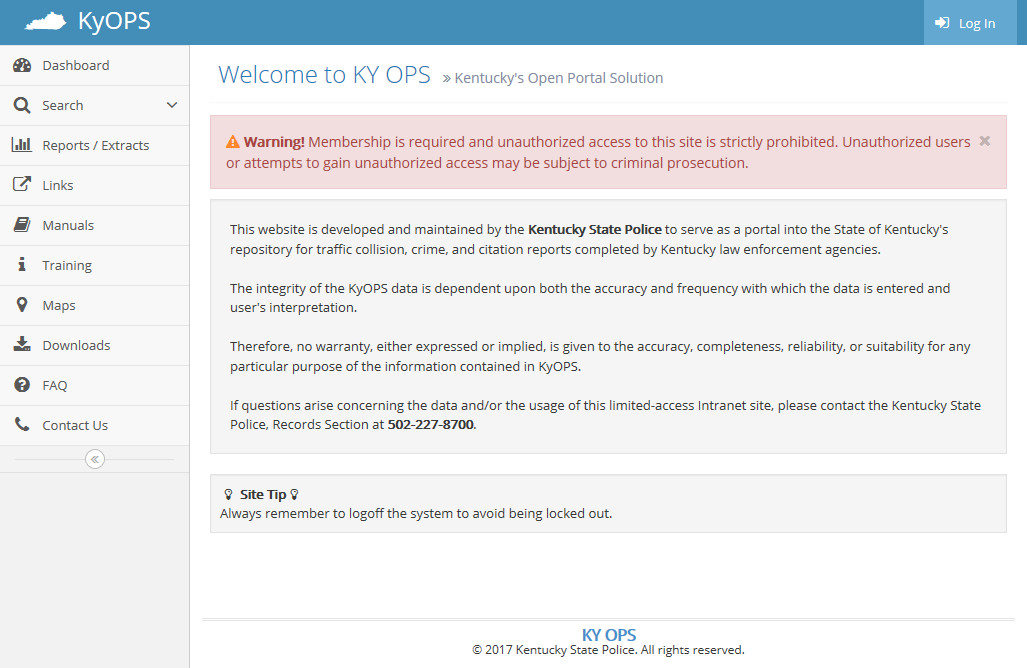 KYOPS user id - @ky.gov
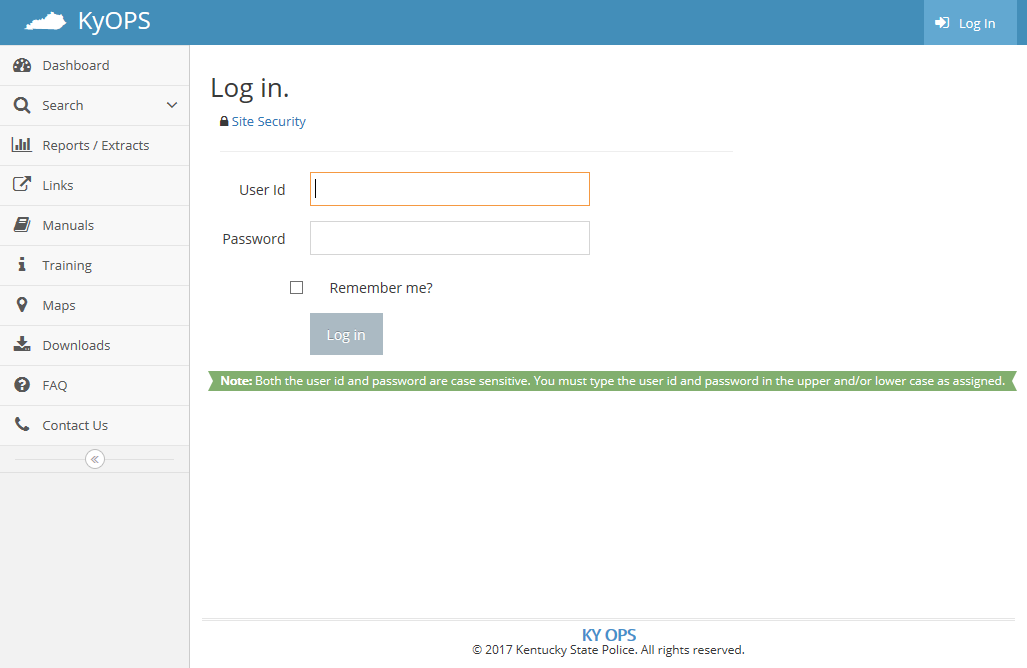 KYOPS navigation
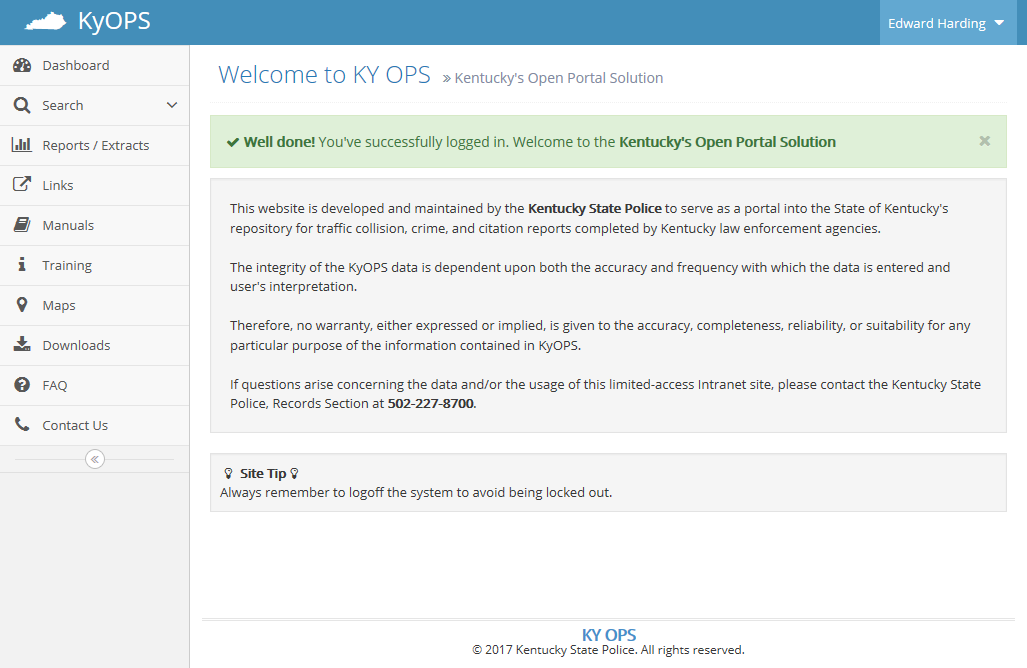 KYOPS Users - personnel
KYTC personnel only
At this time
Limited users
KYOPS Users - training
Training required
Either attend session
Orientation with current user
Track training
HIS – crash asset changes
CR and CF - deprecated
CREV
Now contains new attributes
Bi – business intelligence
Reporting Universe
Ready/Precompiled reports
Build Your Own / Ad Hoc
BI – ready reports
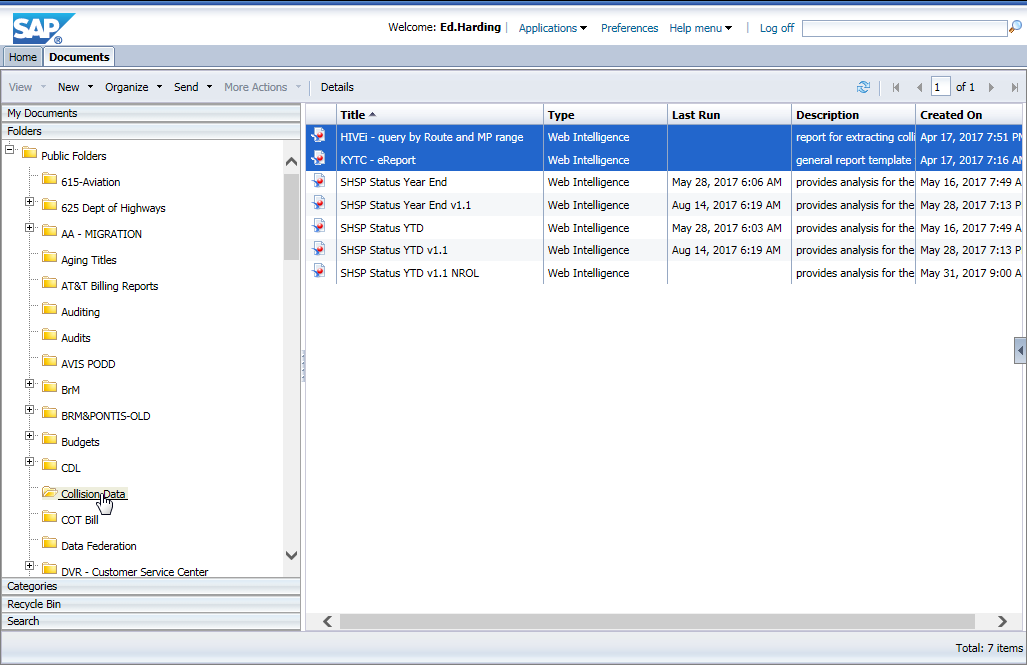 HIVEi - Secure
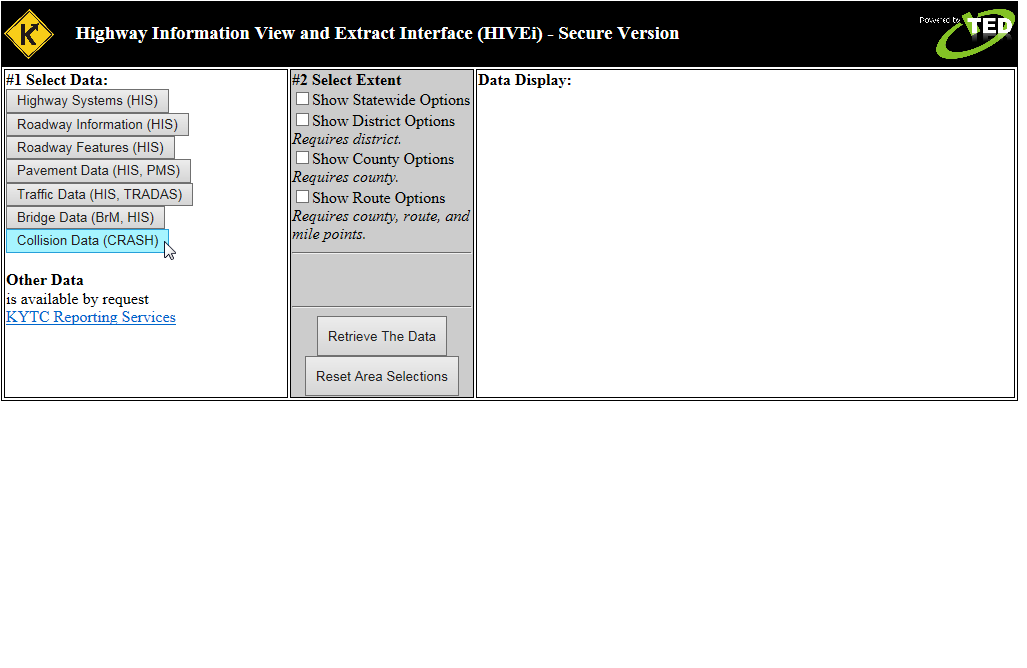 reference
CRASH at KYTC
Search on the intranet - https://intranet.kytc.ky.gov/Pages/Home.aspx 
https://intranet.kytc.ky.gov/org/oit/eds/team/CRASH_KYTC/SitePages/Home.aspx
KYOPS
Old - https://kycrash.state.ky.us/KYCrash/Secure/Login.aspx 
New - https://kyops.ky.gov/ 
Kentucky Collision Analysis for the Public
http://crashinformationky.org/KCAP/Public/Home.aspx